8-sinf
O‘zbek tili
Mavzu: Mustaqil O‘zbekiston
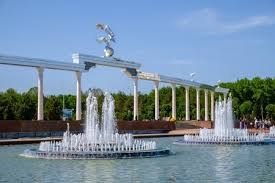 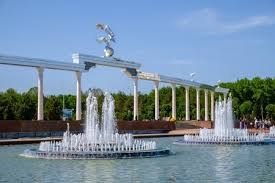 O‘qituvchi:
Maxmudova Nargiza Esirgapovna
Tayanch  so‘z birikmalari
Mustaqillik bayrami, Mustaqillik maydoni, Ezgulik arkasi, ozodlik timsollari, yer shari, 
 O‘zbekiston xaritasi, ‘‘Baxtiyor ona” haykali
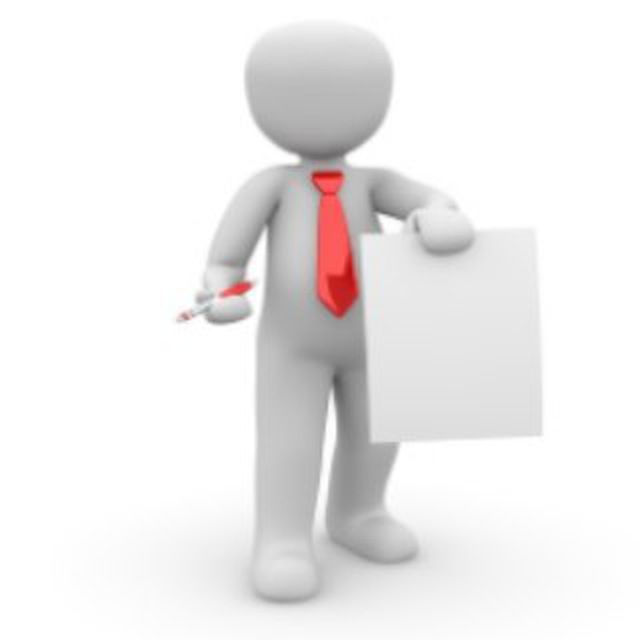 Mustaqillik – eng ulug‘, eng aziz ne’mat
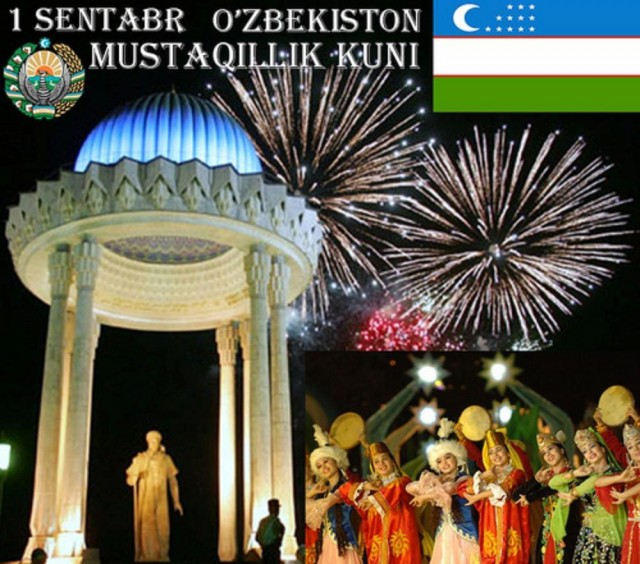 O‘zbekiston-bizning Vatanimiz. 1991-yil 31-avgustda O‘zbekiston respublikasi  o‘z mustaqilligini e’lon qildi. Shundan beri har yili 1-sentabr sanasi Mustaqillik bayrami sifatida nishonlanadi.
Mustaqillik maydoni
Mustaqillik maydoni 1991 yil 5 sentabrda  tashkil etilgan. O‘zbekiston Respublikasi Oliy Majlisi Senati, Vazirlar Mahkamasi, Prezident devoni kabi davlatimizning eng oliy idoralari aynan shu maydon atrofida  joylashgan.
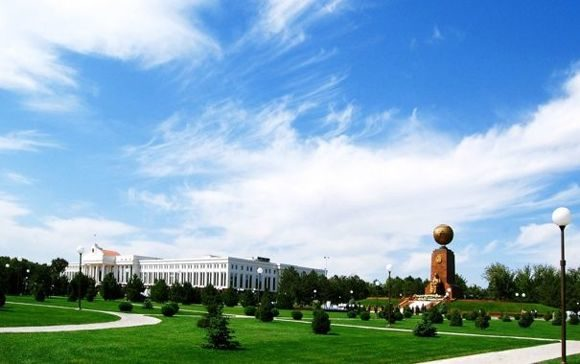 Ezgulik arkasi
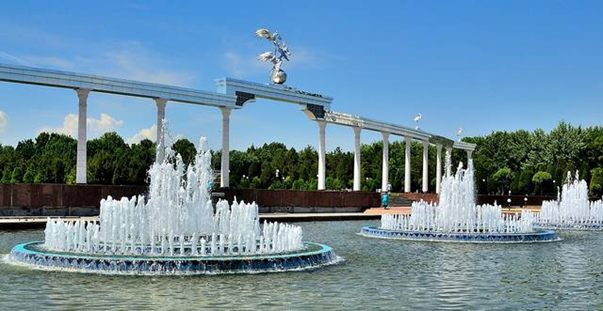 “Arka” so‘zi tepasi yarim doira shaklidagi darvoza yoki shu ko‘rinishdagi hashamatli inshoot degan ma’noni anglatadi. Arka buyuk tarixiy voqealar, zafarli yurish va g‘alabalar sharafiga bunyod etiladi.
Ozodlik timsollari
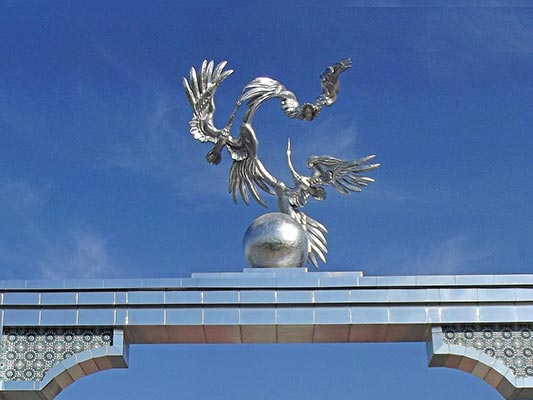 Turnalar - tobora kuchga to‘lib rivojlanib borayotgan O‘zbekistonimiz timsoli.

Bir oyoqda turgan laylaklar tinchlik-osoyishtalik, yurtimizdagi qut-baraka ramzidir.
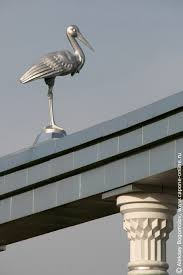 Mustaqillik maydoni
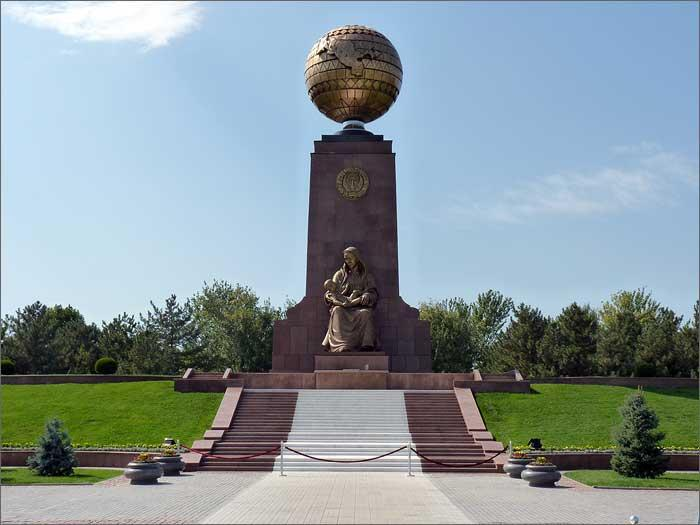 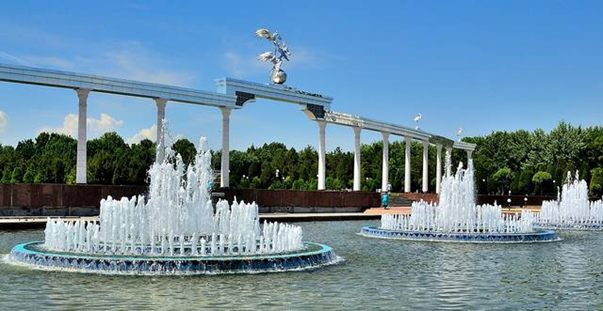 Ezgulik arkasi
Mustaqillik va ezgulik monumenti
Mustaqillik maydonining sharq tomonida
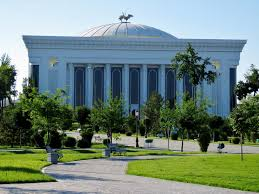 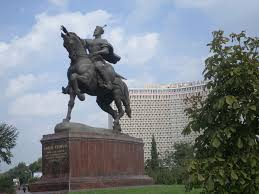 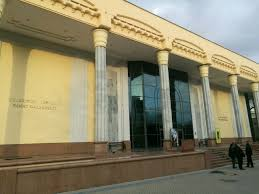 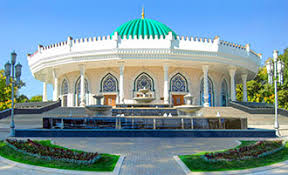 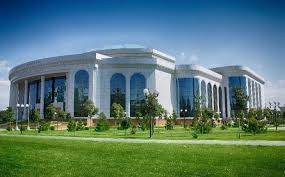 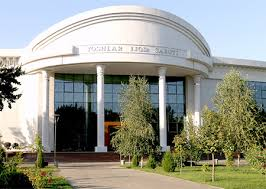 Mustaqillik maydonining shimol tomonida
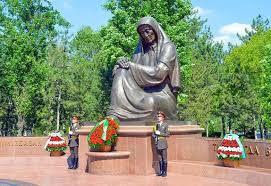 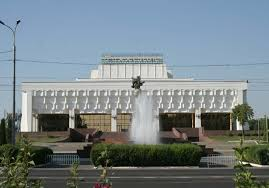 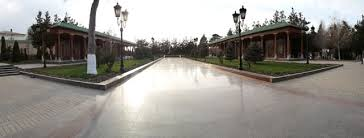 Mustaqillik maydonining g‘arb tomonida
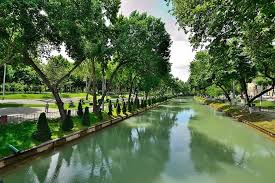 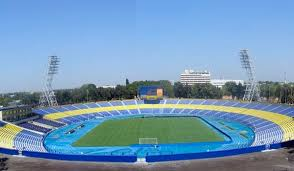 2-topshiriq. Suhbat matni
-Keling tanishamiz. Sizning ismingiz?
 - Siz qayerliksiz?
 - Poytaxtimizda qanday binolar bor?
 - Xalqaro anjumanlar saroyida 
   nimalar o‘tkaziladi?
 - Poytaxtimizda yana qanday binolar bor?
 - Respublikamizning shahar va qishloq-
   larida qanday bunyodkorlik ishlari 
   ketyapti?
2- mashq.  Matnni o‘qing. Nuqtalar o‘rniga foydalanish uchun berilgan so‘z va so‘z birikmalaridan mosini qo‘ying va yozing.
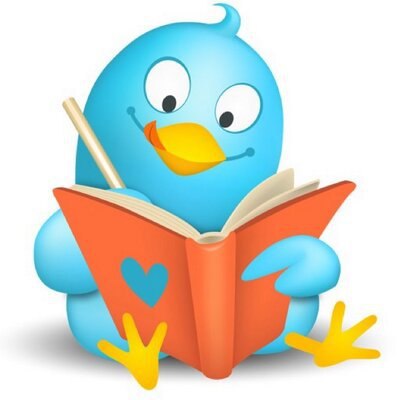 O‘zbekiston Respublikasi … joylashgan.    O‘zbekiston Respublikasi tarkibida Qoraqalpog‘iston Respublikasi va … viloyatlar bor.  Respublikamizning poytaxti - … shahri.       Samarqand, Buxoro, Xiva shaharlari jahonning … shaharlari hisoblanadi. Bu shaharlarni ko‘rgani har yili turli mamlakatlardan … sayyohlar kelishadi. Farg‘ona vodiysi  O‘zbekistonning … hisoblanadi.
O‘n ikkita, Toshkent, Markaziy Osiyo, minglab, eng qadimiy,
yashil vodiysi
2-mashq
O‘zbekiston Respublikasi  Markaziy Osiyoda joylashgan. O‘zbekiston Respublikasi tarkibida  Qoraqalpog‘iston Respublikasi va o‘n ikkita viloyatlar bor. Respublikamizning poytaxti – Toshkent shahri. Samarqand, Buxoro, Xiva shaharlari jahonning eng qadimiy shaharlari hisoblanadi. Bu shahrlarni ko‘rgani har yili turli mamlakatlardan minglab sayyohlar kelishadi. Farg‘ona vodiysi esa O‘zbekistonning yashil vodiysi deb ataladi. Andijon shahri sanoat, Namangan esa gullar shahri hisoblanadi. Biz o‘z Vatanimiz bilan faxrlanamiz.
3-topshiriq. Berilgan so‘zlarni mazmunan bog‘lab, maqol tuzing
ona
sevmoq
chaman
vatan
boshlamoq
somon
imon
omon
ostona
bulbul
sevmoq
rang-ro‘yi
bo‘lmoq
yurt
inson
Maqollar
Vatan ostonadan boshlanadi.
Vatanni sevmoq imondandir.
Inson vatanni sevar, bulbul chamanni.
Ona yurting omon bo‘lsa, rang-roying somon bo‘lmas.
Mustaqil bajarish uchun topshiriq
“Ozod Vatan farzandimiz” mavzusida matn tuzing.
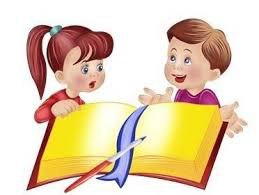